El artículo  y la columna de opinión
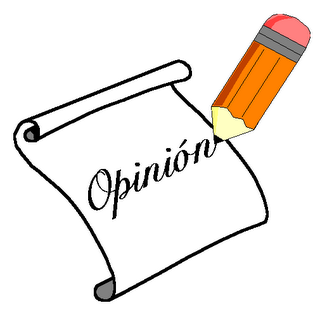 Objetivo: analizar los elementos primordiales del género noticioso o de opinión, relacionando lo estudiado con preguntas contextuales.
Instrucciones
Lea atentamente la presentación de “ El articulo y la columna de opinión”, posteriormente haga un resumen de las ideas principales del contenido entregado, escribiéndolas en su cuaderno. 
Para finalizar, debe desarrollar la actividad que se encuentra al final de la presentación. Todo debe ir escrito en su cuaderno.
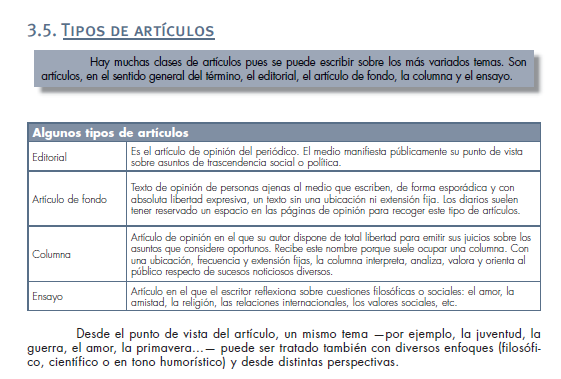 ESTRUCTURA
LA  COLUMNA  DE OPINIÓN
Actividad
¿Cuáles son los géneros de opinión? 
¿Qué es el articulo? 
¿Cómo se manifiesta el lenguaje en la columna?
¿Qué elementos componen a la columna y cuáles son sus características principales?
Refiérase a la editorial 
De un ejemplo de columna 
¿Cuál es el fin primordial de los elementos presentados en el ámbito noticioso.